[Country] National Interpretation
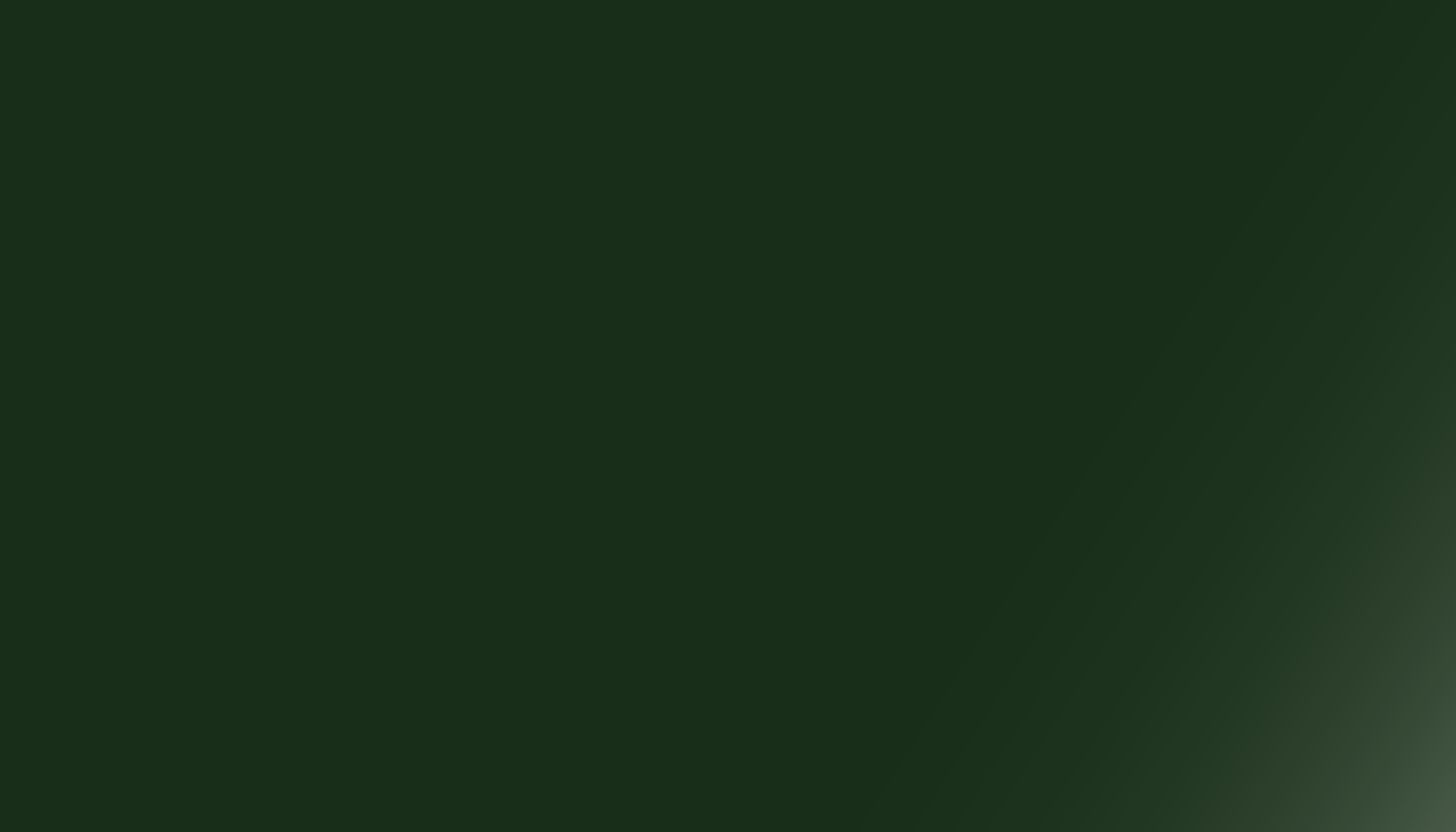 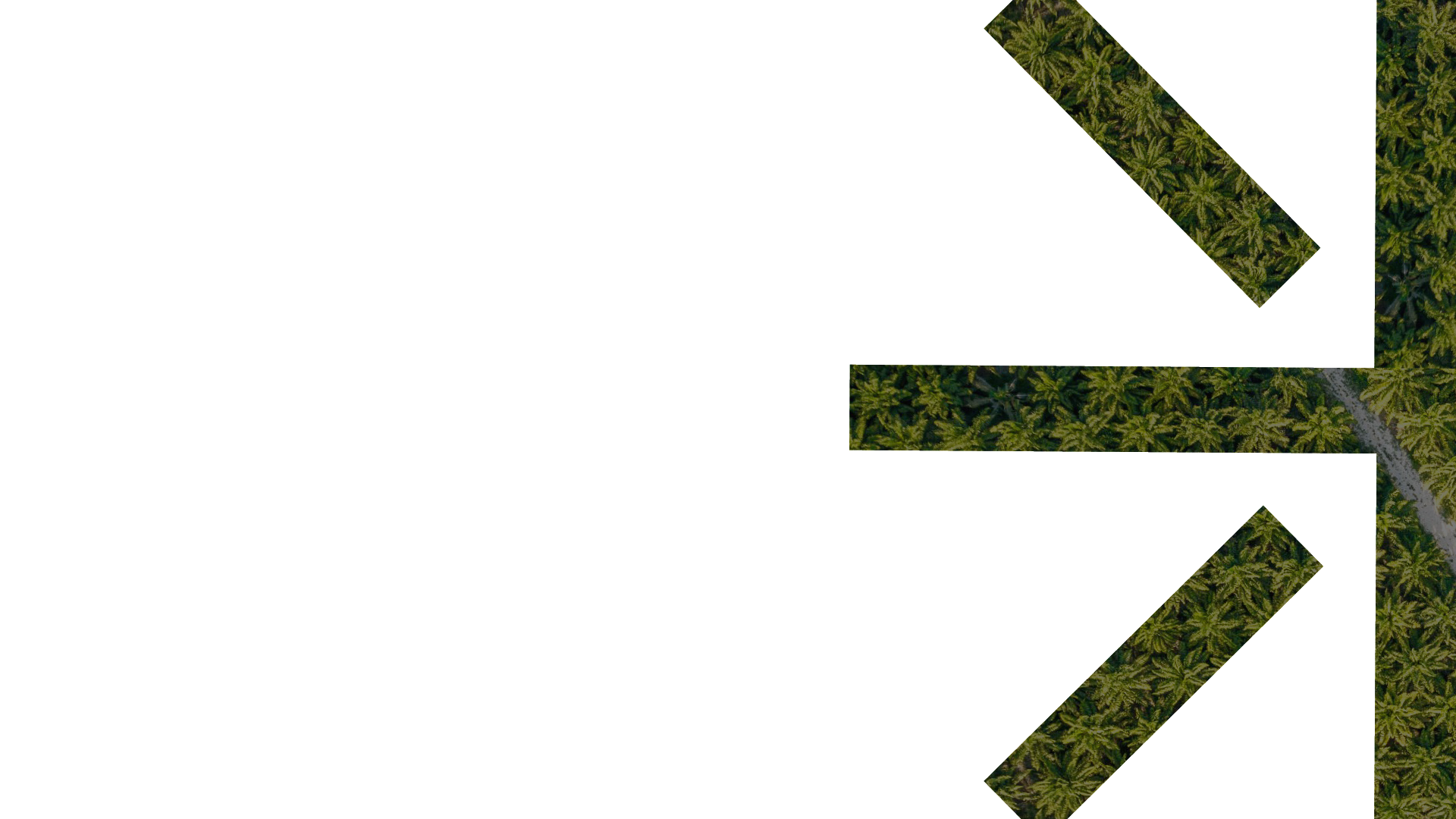 Summary Details
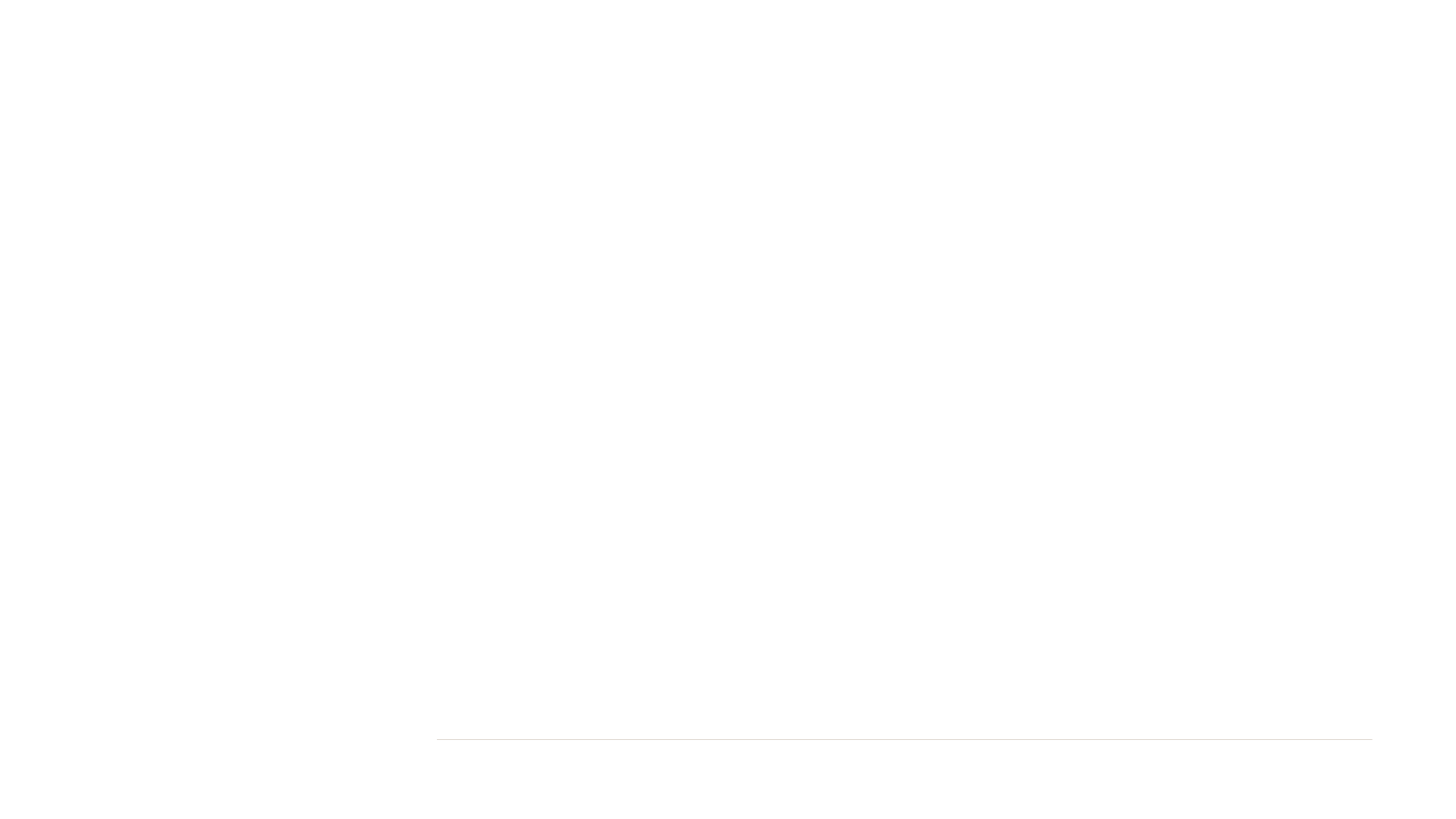 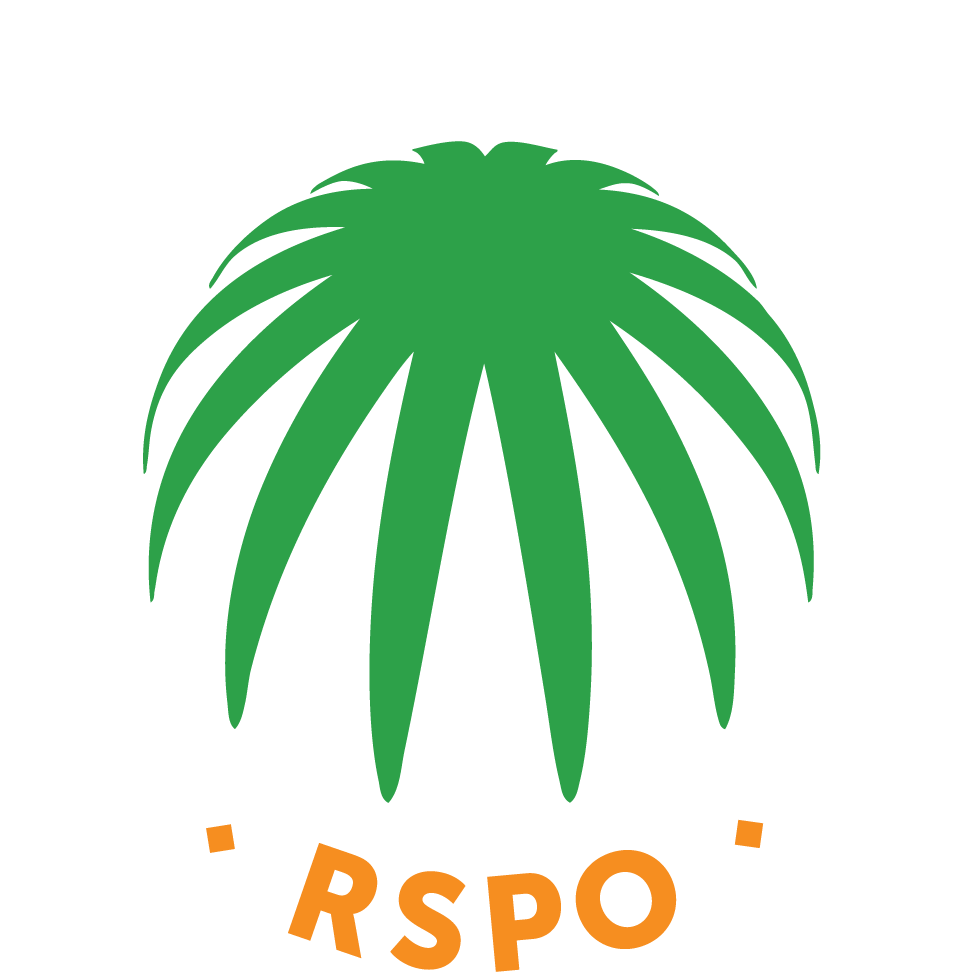 Brief Summary of the NI Process
List of Task Force Members
Co-chairs
Members
Secretariat
Number of Comments Received
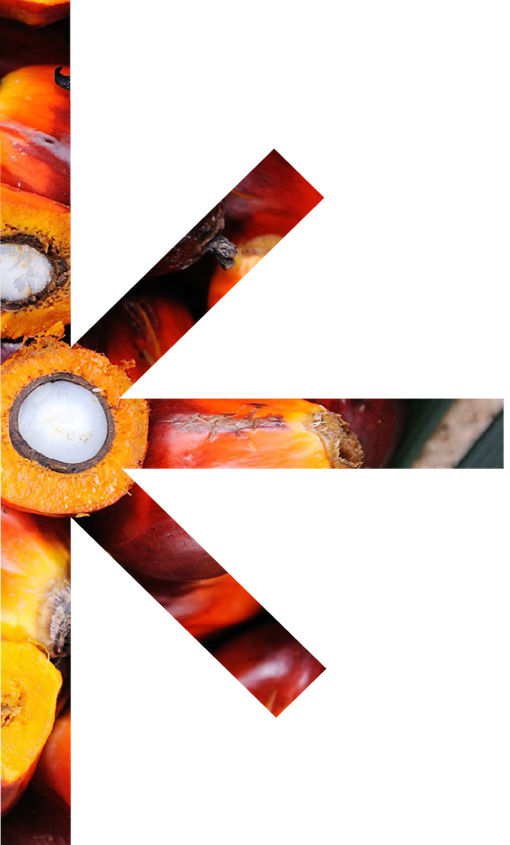 NITF Meetings
1st Meeting
Date:
Venue:
3rd Meeting
Date:
Venue:
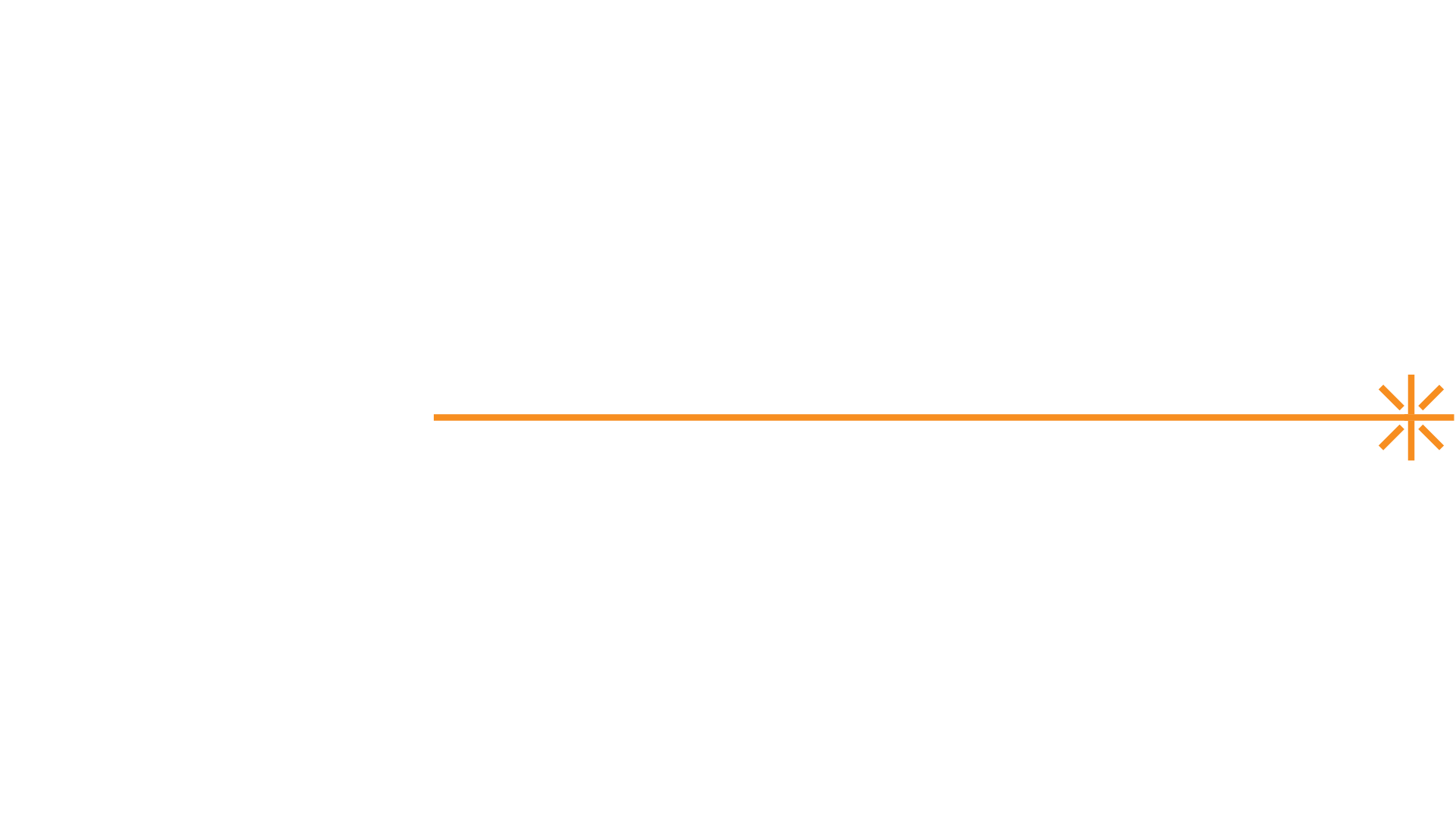 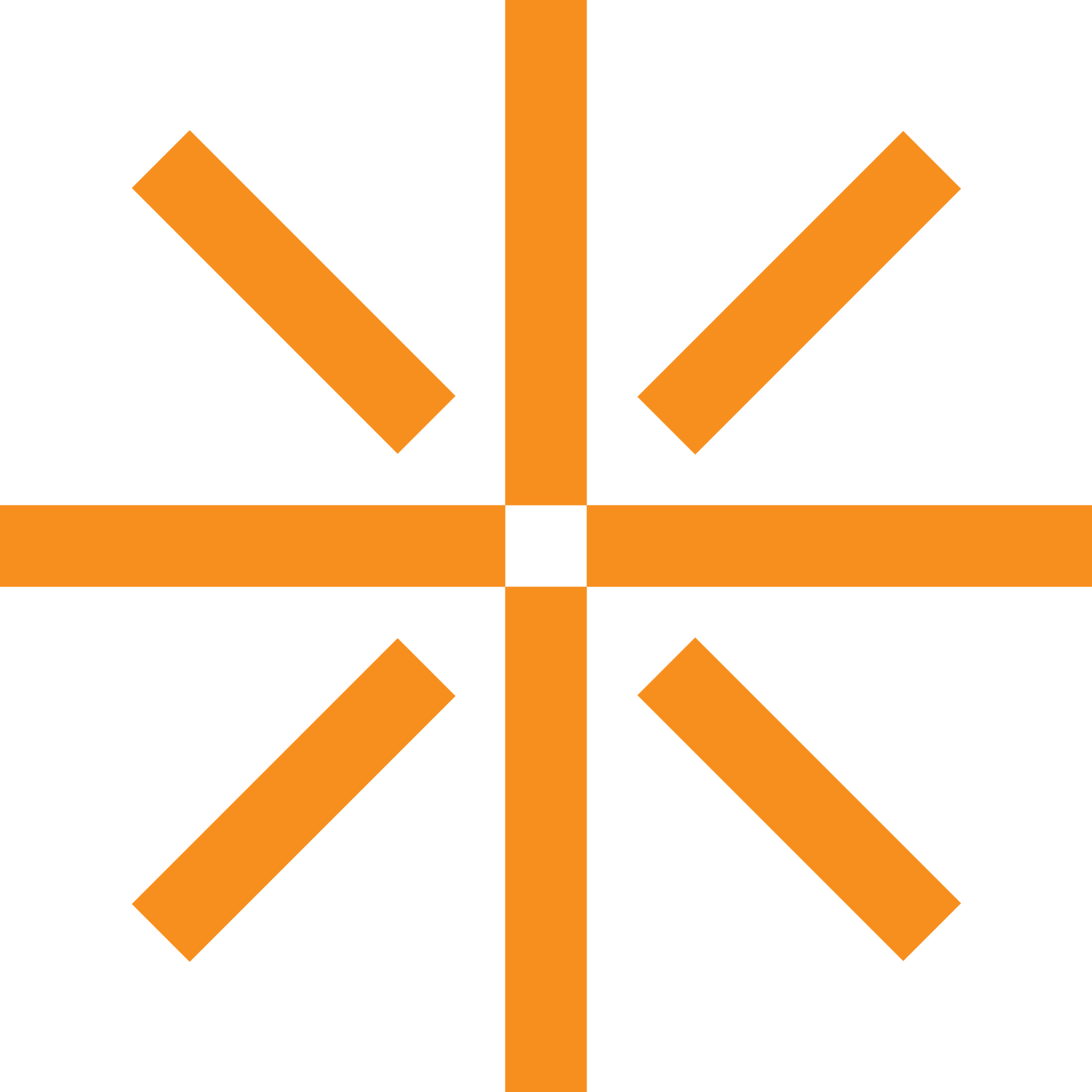 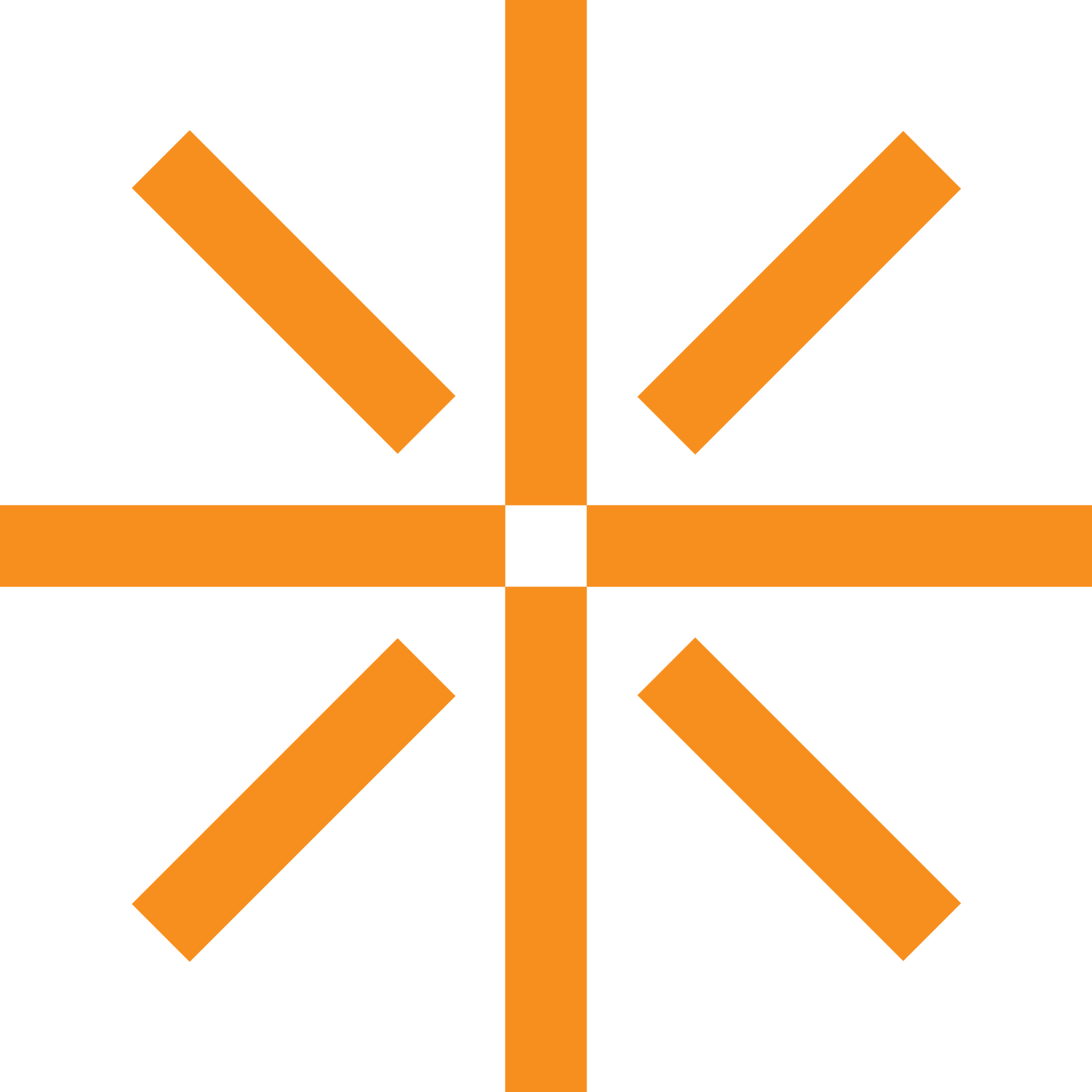 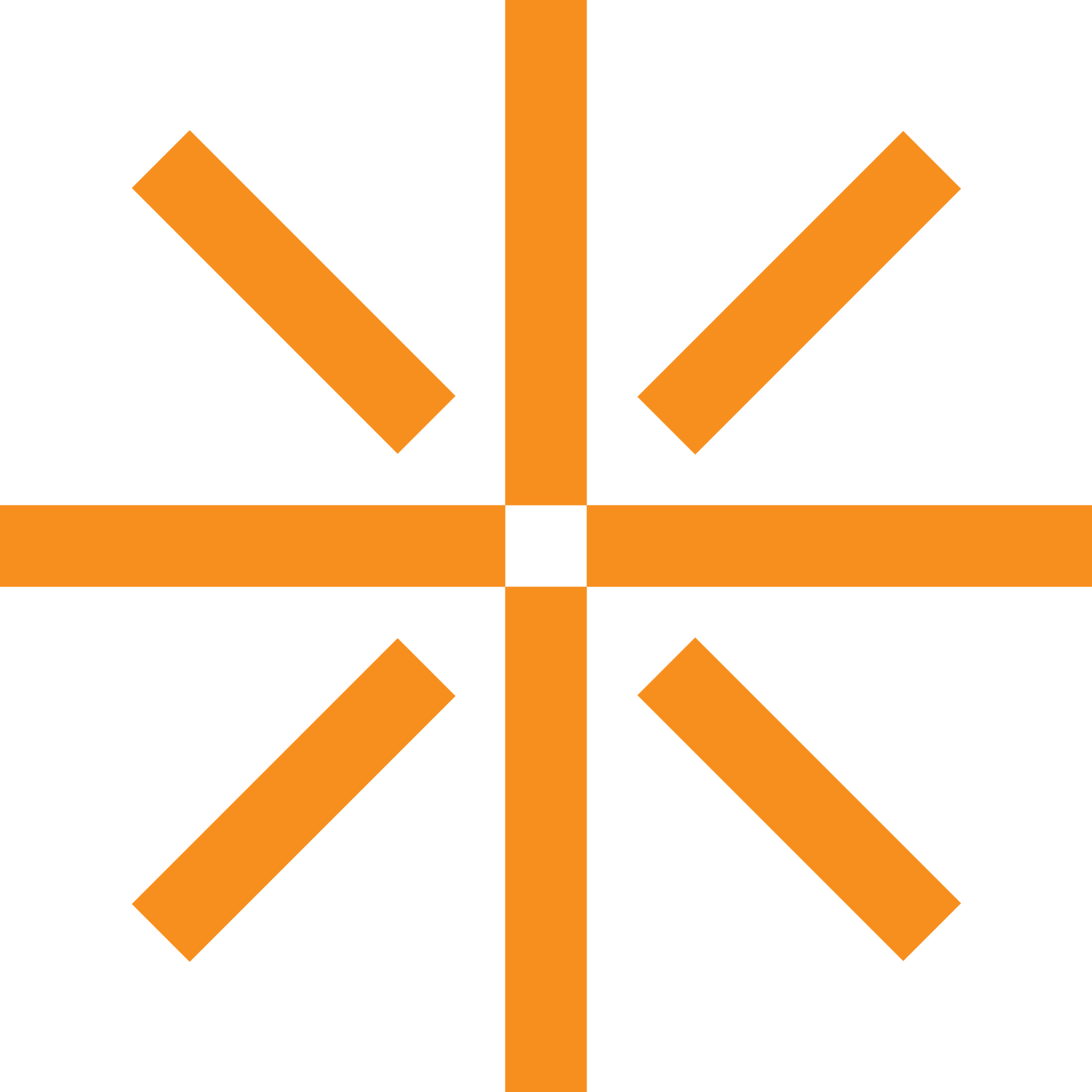 2nd Meeting
Date:
Venue:
4th Meeting
Date:
Venue:
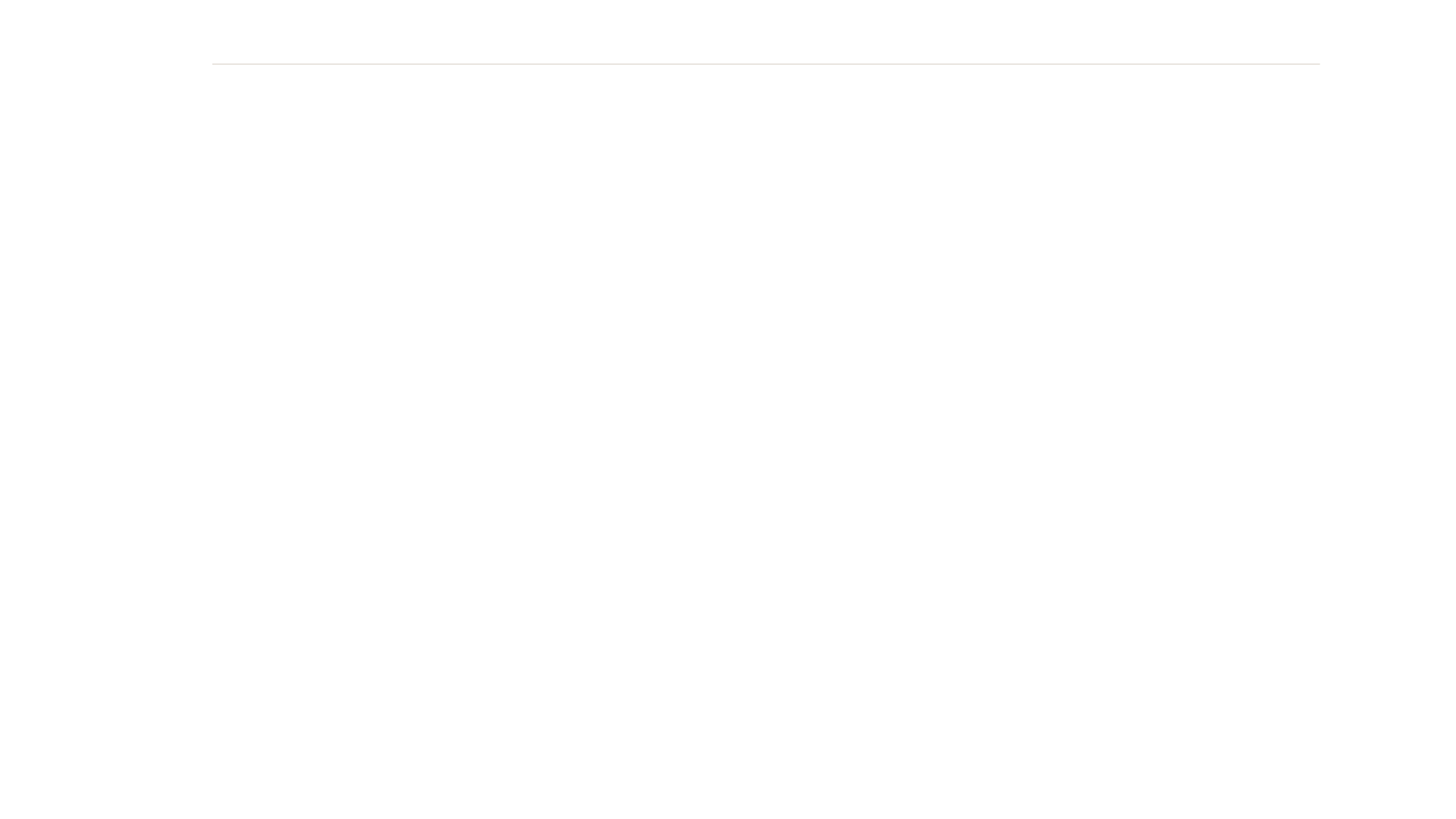 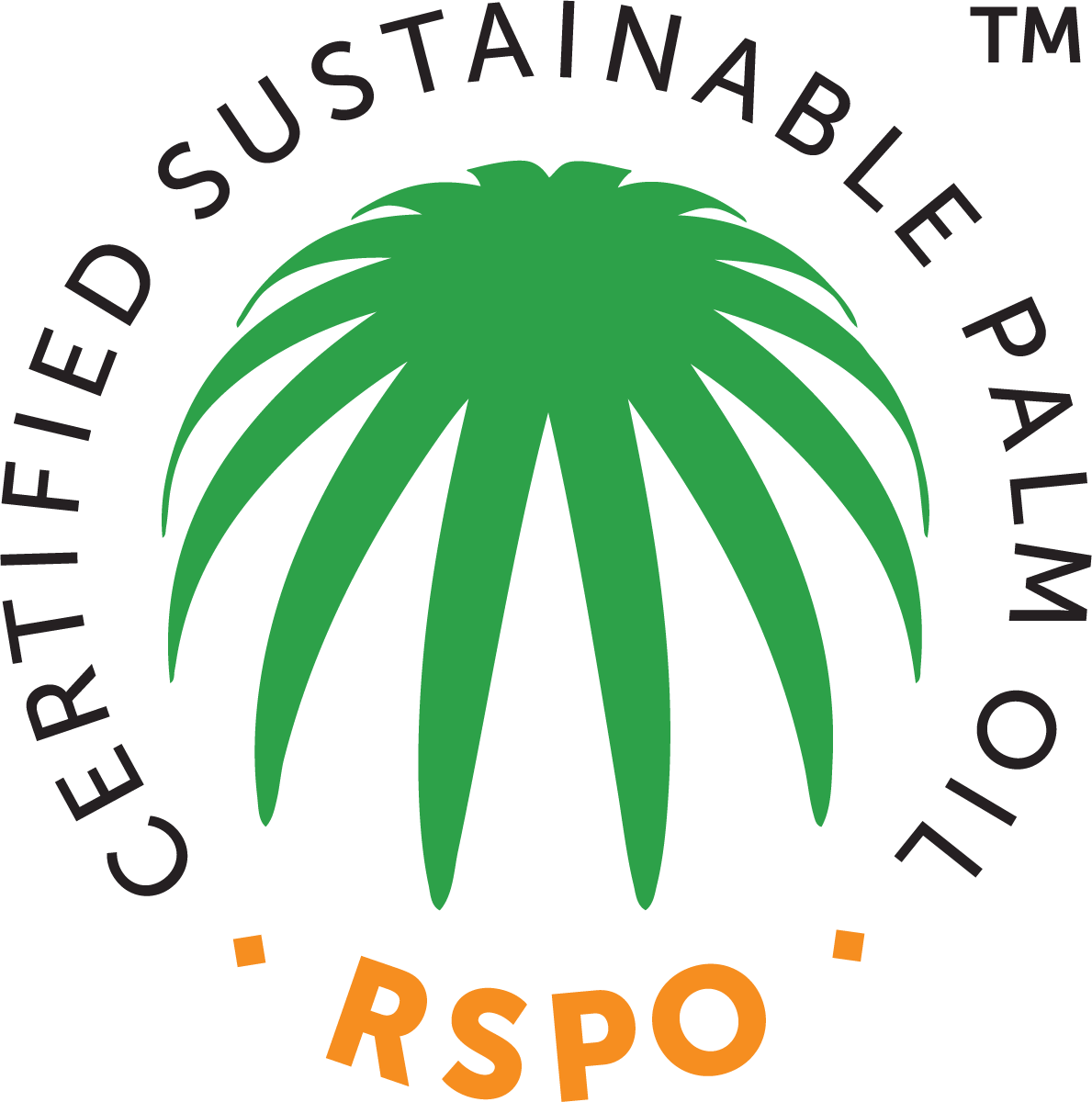 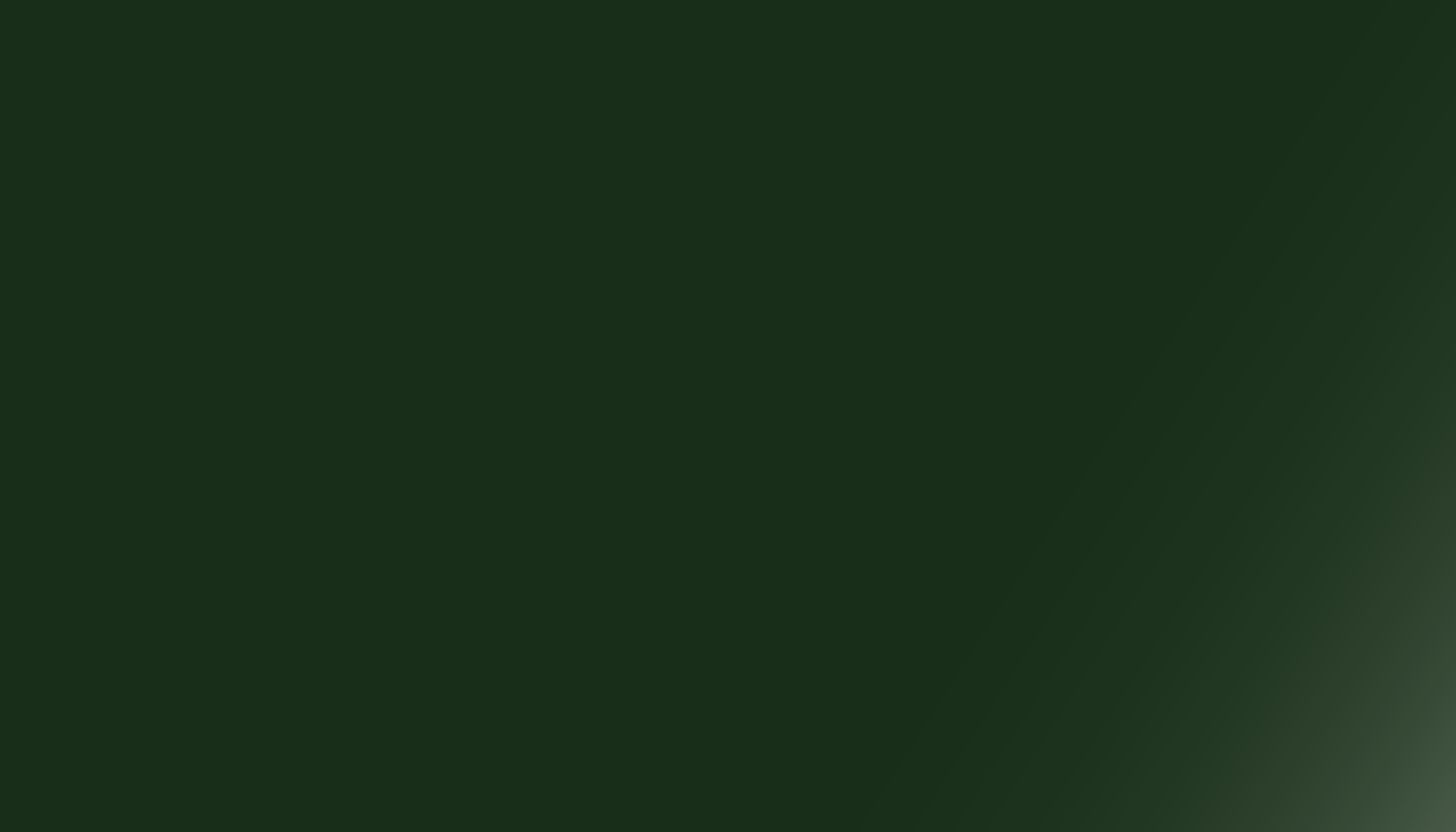 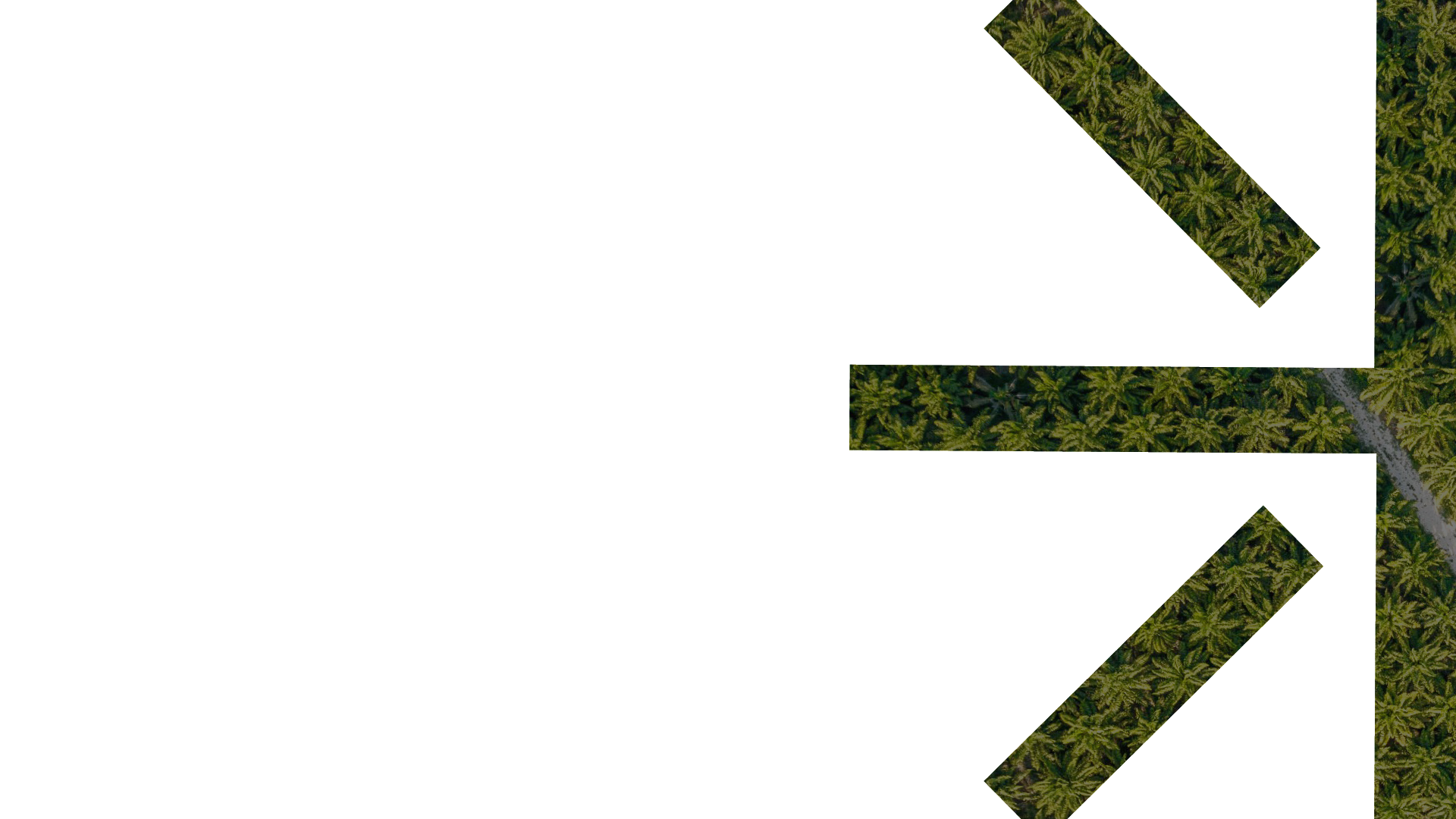 Significant Changes
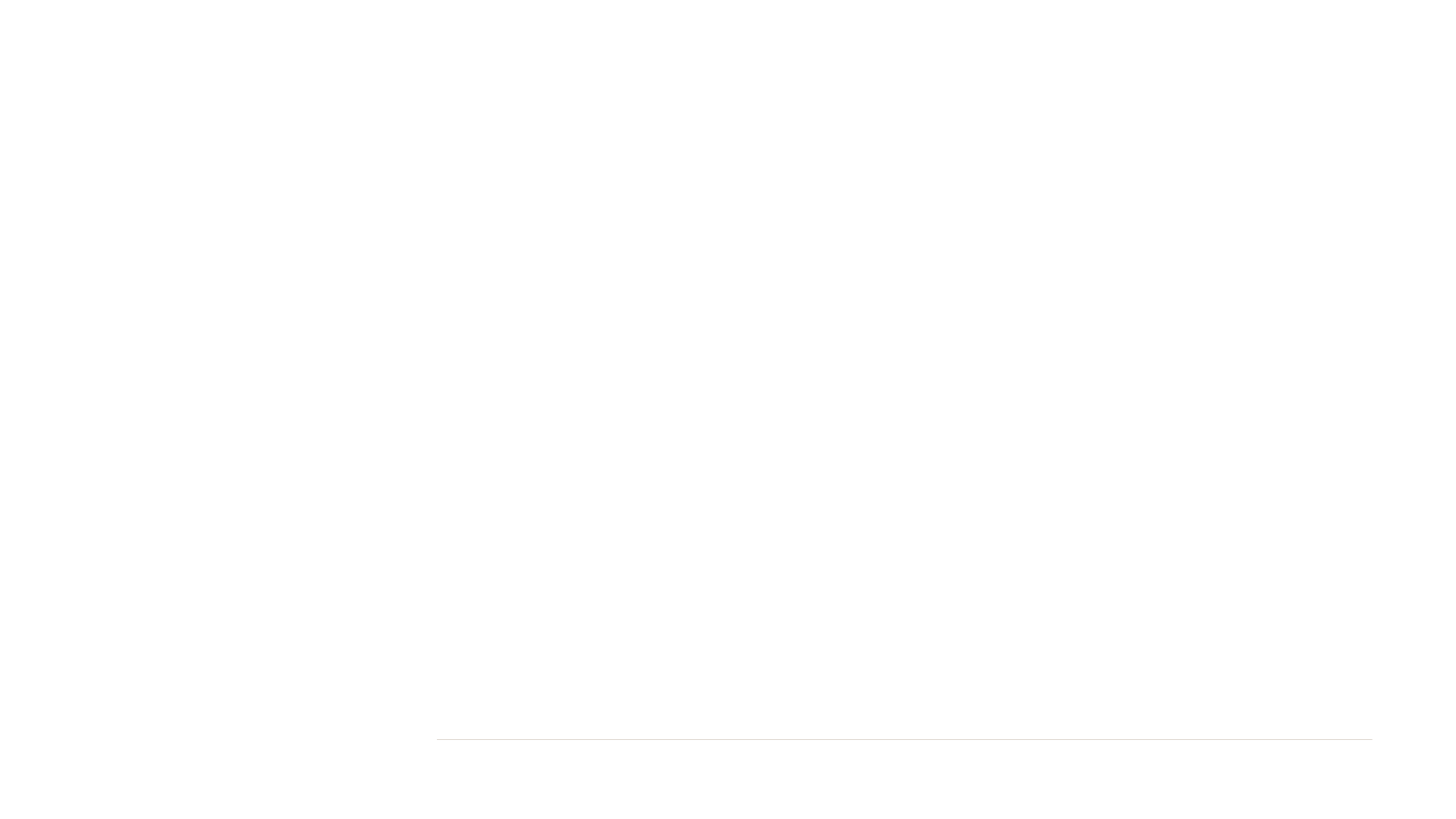 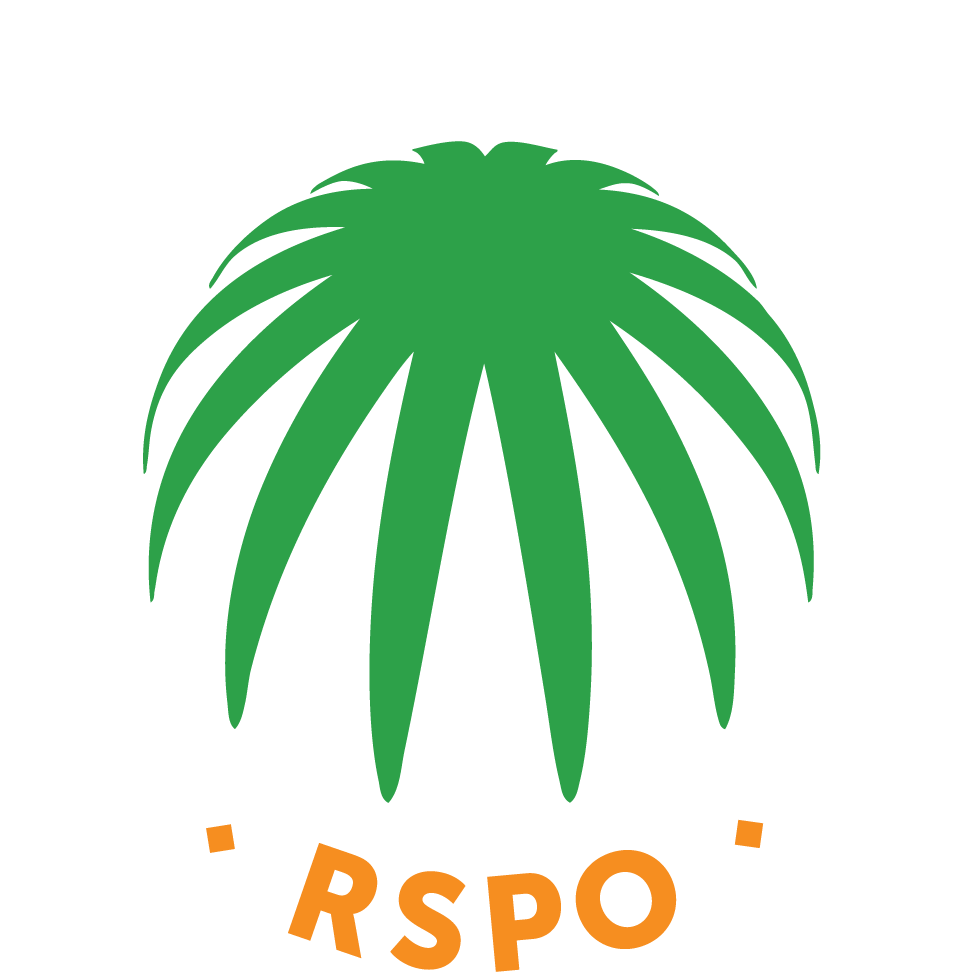 Principle 1
Principle 2
Principle 3
Principle 4
Principle 5
Principle 6
Principle 7
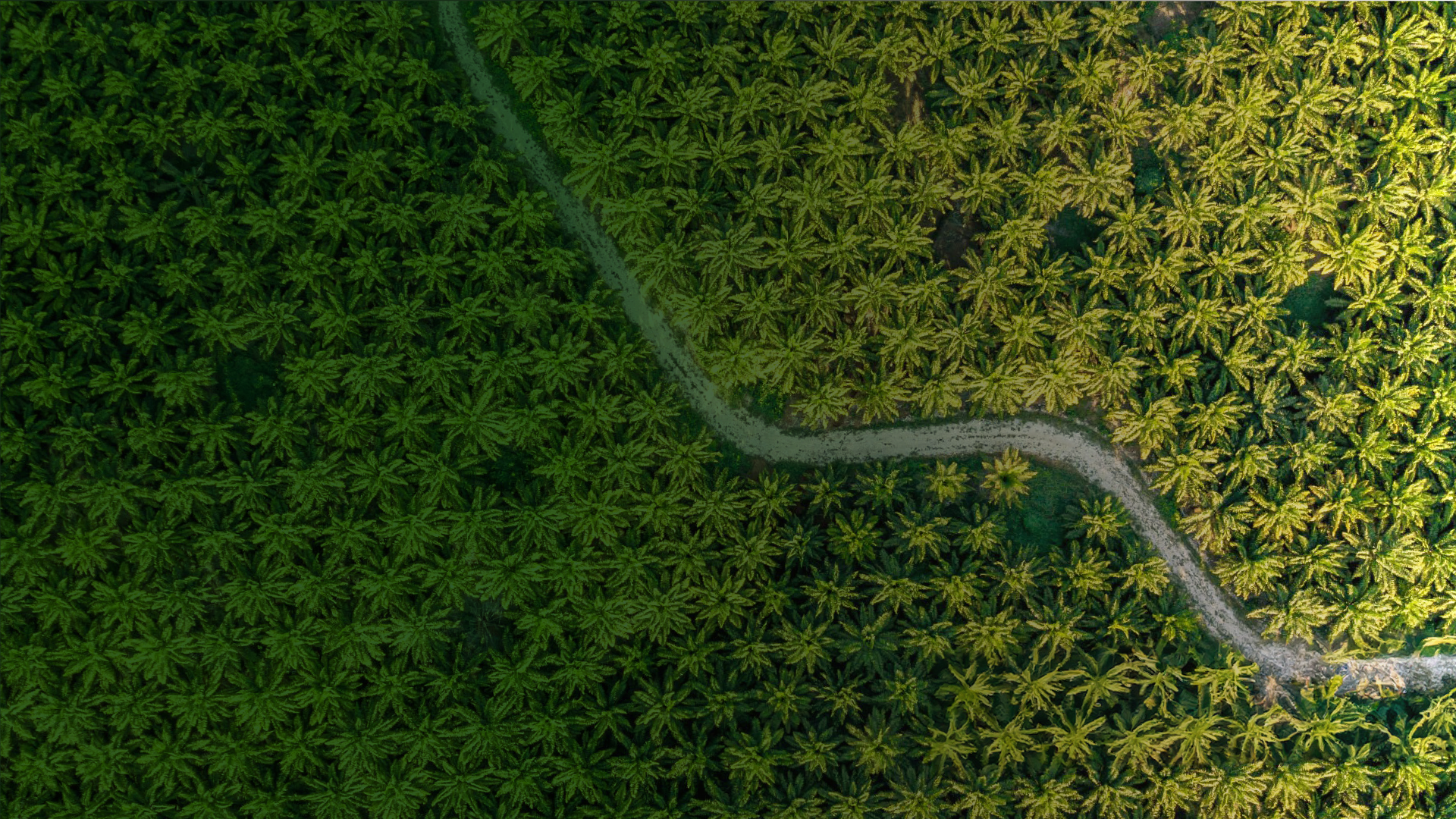 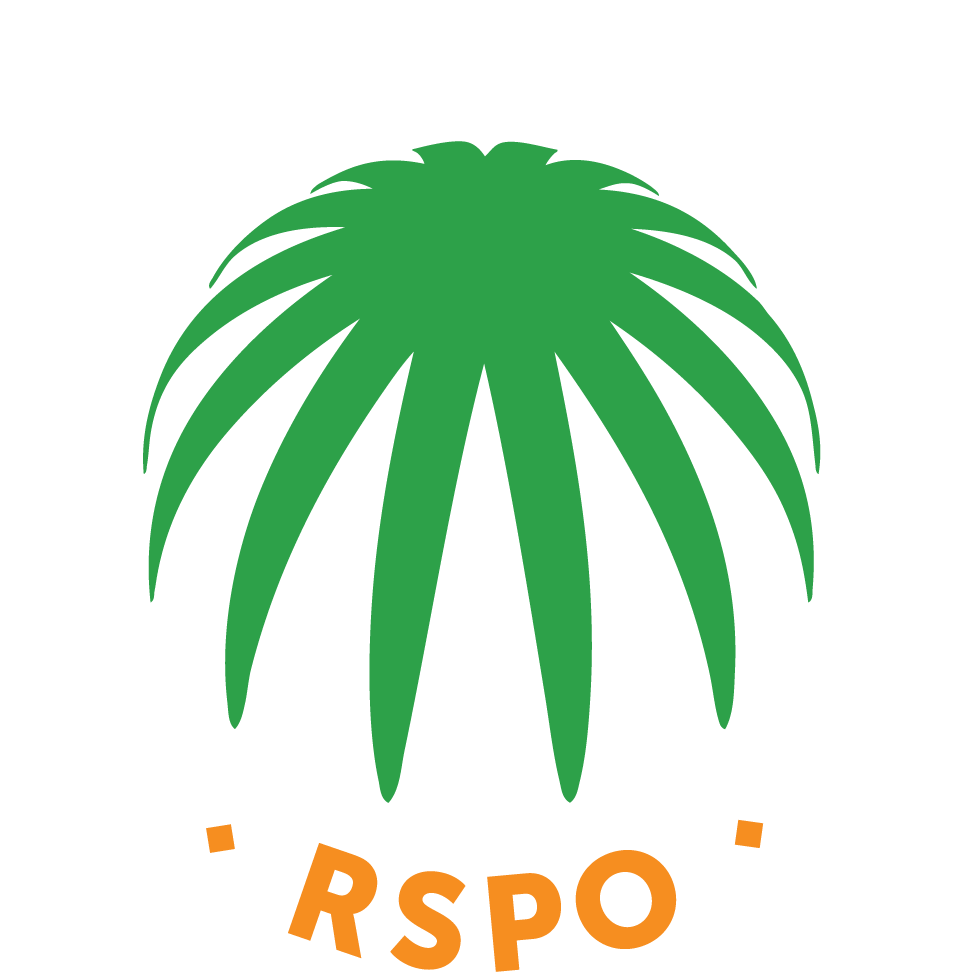 THANK YOU
Roundtable on Sustainable 
Palm Oil
Unit 13A-1, Level 13A, 
Menara Etiqa No.3 Jalan 
Bangsar Utama 1
59000 Kuala Lumpur
T +603 7661 6200
Jakarta Office:
Sona Topas Tower Lvl. 17
Jl. Jenderal Sudirman 
Kav. 26 Karet – Setiabudi, 
Jakarta Selatan 
12920 Indonesia
T +62 21250 6417/6418
Other Offices:
London, United Kingdom
Zoetermeer, Netherlands
Beijing, China
Bogota, Colombia
New York, USA
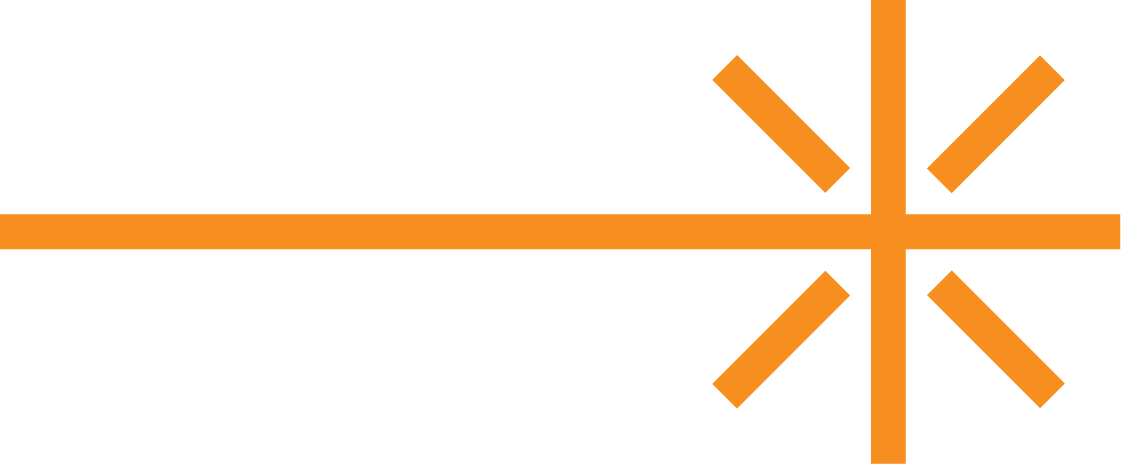 www.rspo.org
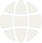